«Использование кинезиологических упражнений в работе с детьми, имеющими нарушения речи»
Мозг, хорошо устроенный, стоит больше, чем мозг, хорошо наполненный(Мишель де Монтень).
Актуальность темы
В настоящее время растет число детей с минимальными мозговыми дисфункциями (30% от общего числа).
		Определенную роль в их возникновении играют нарушения функциональной асимметрии коры больших полушарий головного мозга и межполушарного взаимодействия.
Кинезиология
– наука о развитии умственных способностей  и физического здоровья через определенные двигательные упражнения.
		Кинезиологические упражнения дают возможность задействовать те участки мозга, которые раньше не принимали участия в учении, и решить проблему неуспешности.
		Коррекционно- развивающая работа направлена от движения к мышлению, а не наоборот.
Развивающая кинезиологическая программа( по материалам книги Сиротюк А.Л.)
Цели:
Развитие межполушарной специализации и межполушарного взаимодействия, синхронизация работы полушарий,
Развитие мелкой моторики
Развитие ВПФ
Развитие речевой активности
Предупреждение нарушений устной и письменной речи
Кинезиологические упражнения помогают улучшить:
Память 
Внимание
Речь
Пространственные представления
Мелкую и общую моторику
Снизить утомляемость
Повысить способность к произвольному контролю
Упражнения проводятся по специально разработанному комплексу, в который включены:
Растяжки
Дыхательные упражнения 
Глазодвигательные упражнения 
Телесные упражнения
Упражнения для развития мелкой моторики
Упражнения на релаксацию
Массаж
Растяжки нормализуют гипертонус и гипотонус
Снеговик	 Представьте, что каждый из вас только что слепленный снеговик. Тело твердое, как замерзший снег. Пришла весна, пригрело солнце, и снеговик начал таять. Сначала “тает” и повисает голова, затем опускаются плечи, расслабляются руки и т. д. В конце упражнения ребенок мягко падает на пол и изображает лужицу воды. Необходимо расслабиться. Пригрело солнышко, вода в лужице стала испаряться и превратилась в легкое облачко. Дует ветер и гонит облачко по  небу.
[Speaker Notes: Ребенок представляет себя снеговиком, который медленно тает на солнце. В конце упражнения тело должно расслабиться]
«Дерево»
Сидя на корточках, спрятать голову в колени, обхватить их руками. Представьте, что вы - семечко, которое постепенно прорастает и превращается в дерево. Медленно поднимитесь на ноги, затем распрямите туловище, вытяните руки вверх. Затем напрягите тело и вытянитесь. Подул ветер – вы раскачиваетесь, как дерево.
[Speaker Notes: Ребенок представляет, что он – семечко, которое постепенно превращается в дерево]
«Тряпичная кукла и солдат»
Стоя, полностью выпрямитесь и вытянитесь в струнку как солдат. Застыньте в этой позе, как будто вы одеревенели, и не двигайтесь. Теперь наклонитесь вперед и расставьте руки, чтобы они болтались как тряпки Станьте такими же мягкими и подвижными, как тряпичная кукла. Слегка согните колени и почувствуйте, как ваши кости становятся мягкими, а суставы очень подвижными. Теперь снова покажите солдата, вытянутого в струнку и абсолютно прямого и негнущегося, как будто вырезанного из дерева. Дети попеременно бывают то солдатом, то куклой, до тех пор, пока вы не почувствуете, что они уже вполне расслабились.
[Speaker Notes: Ребенок попеременно бывает то солдатом ( тело в напряжении), то тряпичной куклой ( тело расслаблено), до тех пор, пока вы не почувствуете, что он уже вполне расслабился]
Дыхательные упражненияулучшают ритмику организма, развивают самоконтроль и произвольность
“Свеча” 
     Сидя за партой, представьте, что перед вами стоит большая свеча. Сделайте глубокий вдох и постарайтесь одним выдохом задуть свечу. А теперь представьте перед собой 5 маленьких свечек. Сделайте глубокий вдох и задуйте эти свечи маленькими порциями выдоха.
[Speaker Notes: Сделать глубокий вдох –одним выдохом задуть свечу, или задуть несколько свечек маленькими порциями воздуха]
«Дышим носом»
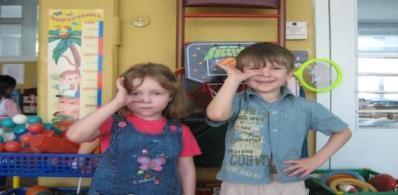 Лежа на спине или стоя, дышать только через левую, а потом только через правую ноздрю (при этом правую ноздрю закрывают большим пальцем правой руки, остальные пальцы смотрят вверх, левую ноздрю закрывают мизинцем правой руки). Дыхание медленное, глубокое.
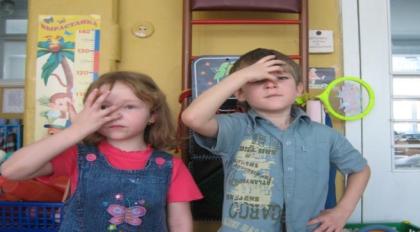 [Speaker Notes: Медленное, глубокое дыхание только через одну ноздрю]
«Ныряльщик»
Стоя, сделать глубокий вдох, задержать дыхание, при этом закрыть нос пальцами. Присесть, как бы нырнуть в воду. Досчитать до 5 и вынырнуть – открыть нос и сделать выдох.
Глазодвигательные упражнения       позволяют расширить поле зрения, улучшить восприятие
Взгляд влево вверх” 
      Правой рукой зафиксировать голову за подбородок. Взять в левую руку карандаш или ручку и вытянуть ее в сторону вверх под углов в 45 градусов так, чтобы, закрыв левый глаз, правым нельзя было видеть предмет в левой руке. После этого начинают делать упражнение в течение 7 секунд. Смотрят на карандаш в левой руке, затем меняют взгляд на “прямо перед собой”. (7 сек.). Упражнение выполняют 3 раза. Затем карандаш берут в правую руку и упражнение повторяется.
[Speaker Notes: Голова фиксируется рукой, взгляд попеременно переводится на предмет и перед собой.]
“Горизонтальная восьмерка” Вытянуть перед собой правую руку на уровне глаз, пальцы сжать в кулак, оставив средний и указательный пальцы вытянутыми. Нарисовать в воздухе горизонтальную восьмерку как можно большего размера. Рисовать начинать с центра и следить глазами за кончиками пальцев, не поворачивая головы. Затем подключить язык, т.е. одновременно с глазами следить за движением пальцев хорошо выдвинутым изо рта языком.“Глаз – путешественник”. Развесить в разных углах и по стенам класса различные изображения игрушек, животных и т.д. Исходное положение – стоя. Не поворачивая головы найти глазами тот или иной предмет названный учителем.
[Speaker Notes: При выполнении « Горизонтальной восьмерки» постепенно добавляем глаза, а затем язык.Те, у кого возникли трудности в прослеживании глазами( напряжение, частое моргание), должны запомнить этот отрезок «горизонтальной восьмерки», и несколько раз провести рукой, как бы заглаживая этот участок.Необходимо добиваться плавного движения глаз без остановок и фиксаций.]